Building Coastal Resilience for 
Climate Adaptation & Disaster Risk Reduction
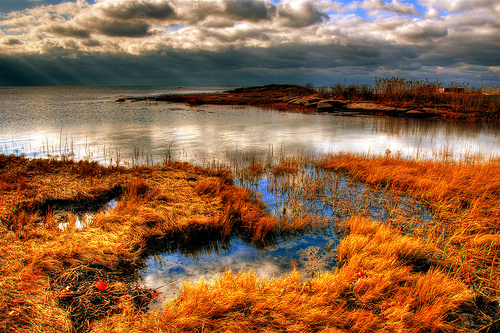 Dr. Michael Beck
The Nature Conservancy &
Univ. of California Santa Cruz
www.nature.org  &  
www.coastalresilience.org
Storm Hazards Are Real Now & Rising
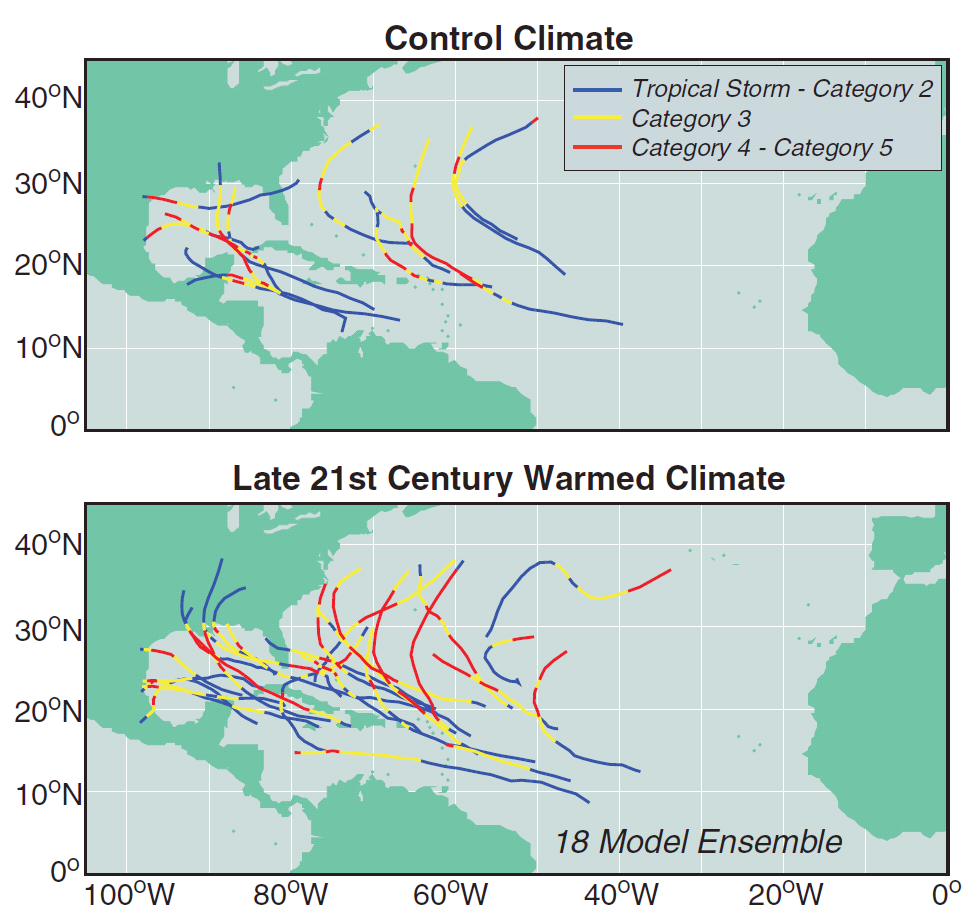 Bender et al 2010, Science
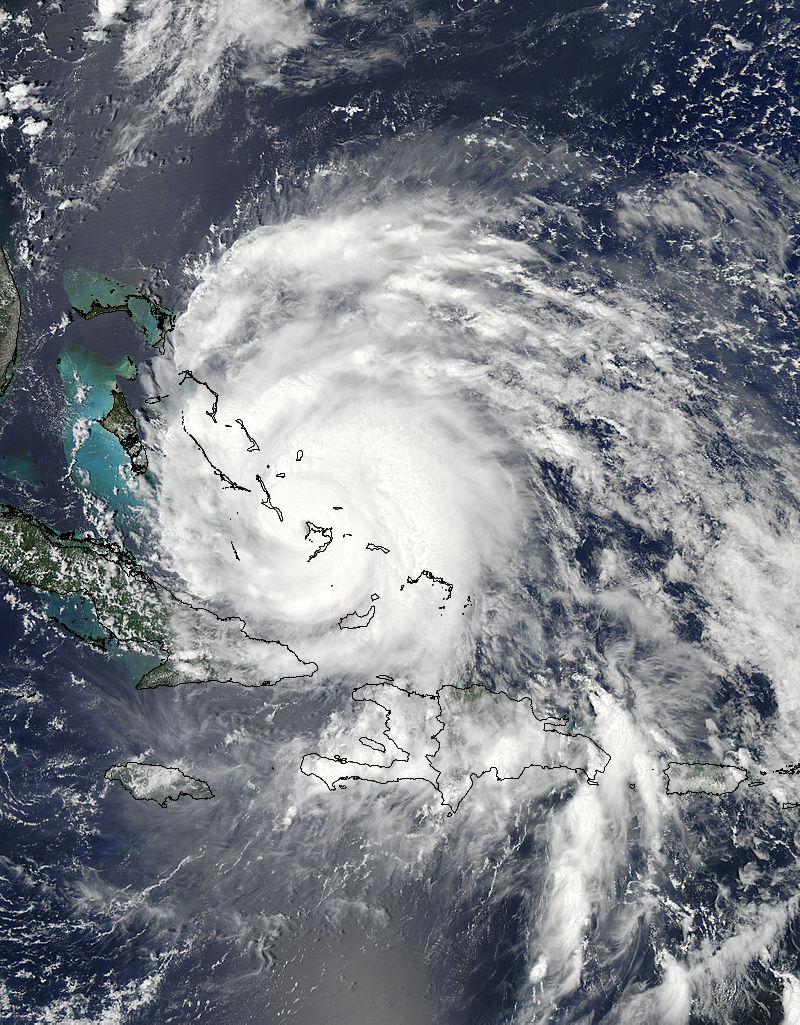 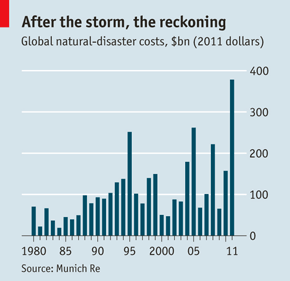 [Speaker Notes: There is limited agreement on the basic definitions of risk and vulnerability both within and between the disaster risk reduction and climate change adaptation communities (Renaud and Perez 2010). Following Shepard et al. (2011) : ‘‘vulnerability’’ is the susceptibility of both biophysical and social systems to a ‘‘hazard,’’ which is an event or occurrence that has the potential to cause harm to people and/or property. ‘‘Risk’’ is the likelihood or probability of such harm.]
Meeting Multiple Management Objectives
Risk Reduction
Objectives
Conservation Objectives
Susceptibility, Sensitivity
Exposure, Adaptive Capacity
Representation, Redundancy,
Resilience
New Priorities & Actions
[Speaker Notes: Total vulnerability is a result of these things
Understanding and reducing vulnerability will help build resilience 

Vulnerability determined by physical, social, econ, and environ factors, which increase the
susceptibility of a community to the impact of hazards. (Renaud DRR)

Vulnerability is the degree to which a system is susceptible to, and unable to cope with CC. Vulnerability is a function of the
character, magnitude, and rate of climate change and variation to which a system is exposed, its sensitivity, and its adaptive capacity.

By resilience, we mean both the ability to resist changes (maintain similar states) and to bounce back or return to similar states after perturbations.]
Coastal Resilience aims to reduce socio-economic & ecological risks of coastal hazards
	
Thru Restoration & ReDevelopment

The Coastal Resilience approach:

1. Assess Risk
2. Identify Solutions 
3. Take Action 
4. Measure Effectiveness
9:00 on Thurs
[Speaker Notes: There is limited agreement on the basic definitions of risk and vulnerability both within and between the disaster risk reduction and climate change adaptation communities (Renaud and Perez 2010). Following Shepard et al. (2011) : ‘‘vulnerability’’ is the susceptibility of both biophysical and social systems to a ‘‘hazard,’’ which is an event or occurrence that has the potential to cause harm to people and/or property. ‘‘Risk’’ is the likelihood or probability of such harm.]
Components of the WorldRiskIndex
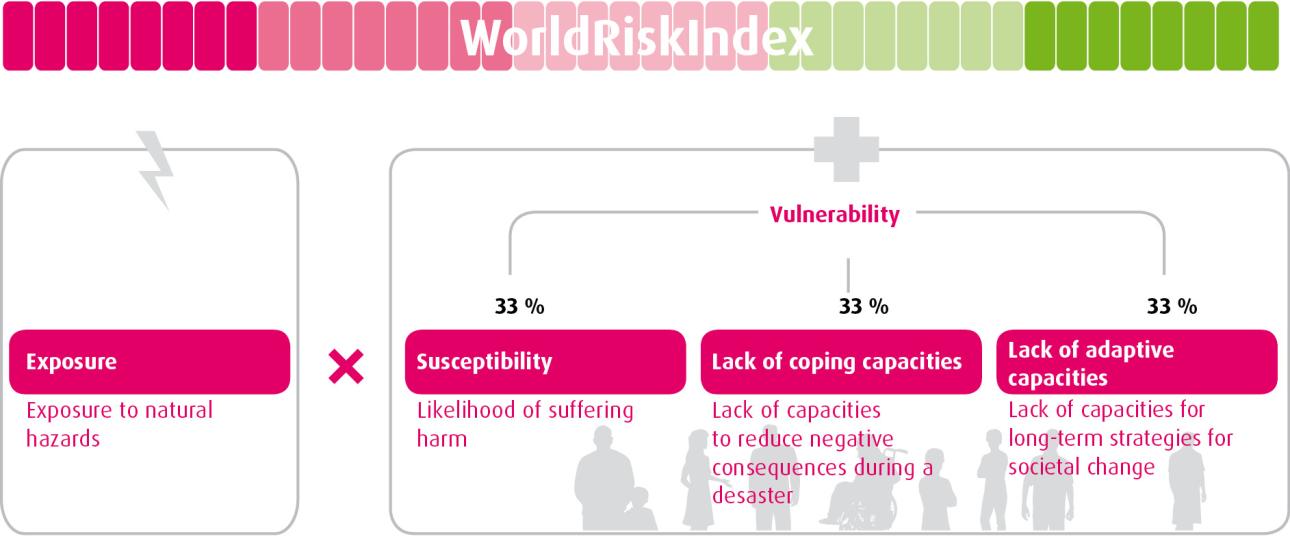 Results for the WorldRiskIndex
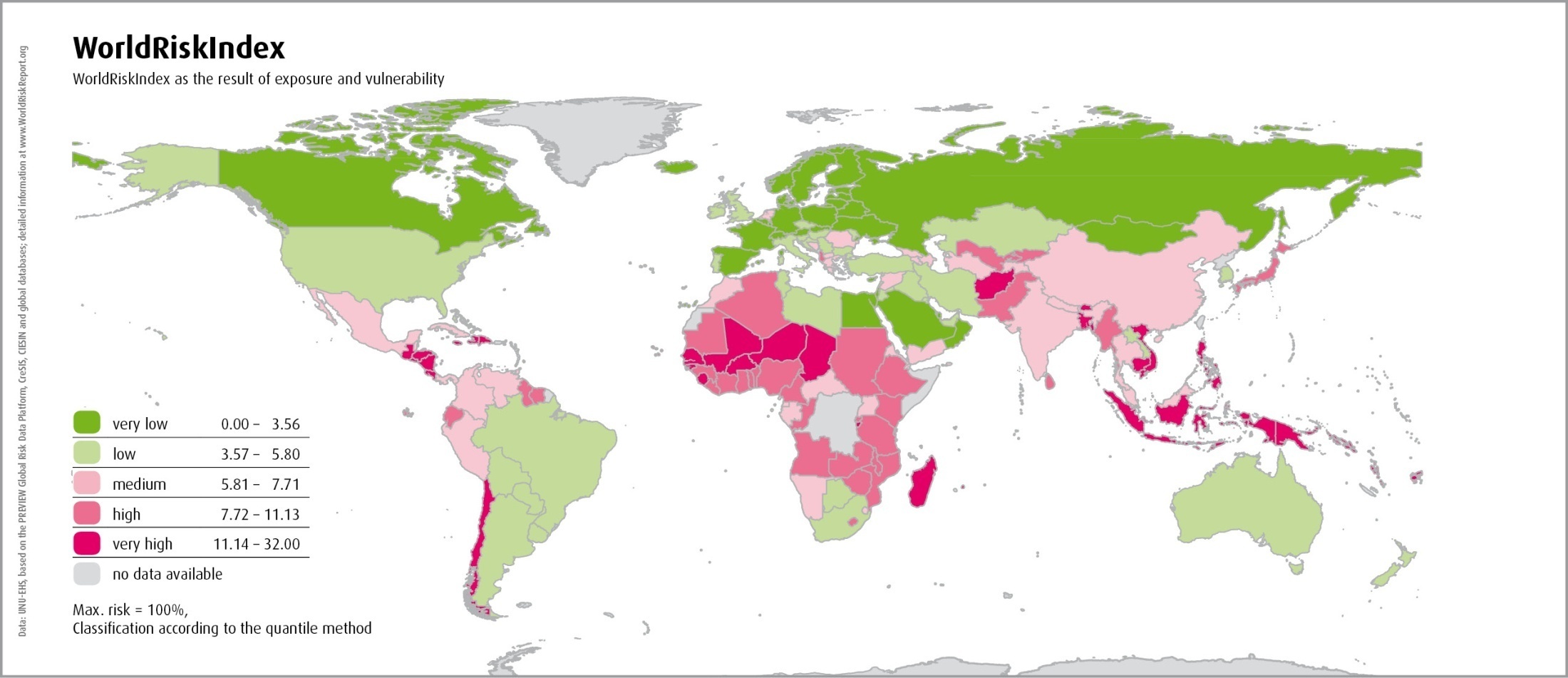 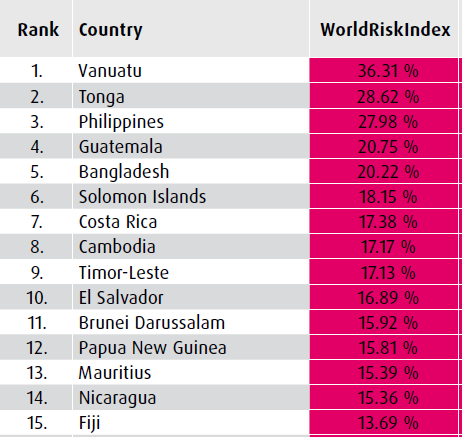 Gulf Coast Risk Assessment
www.gulfmex.coastalresilience.org
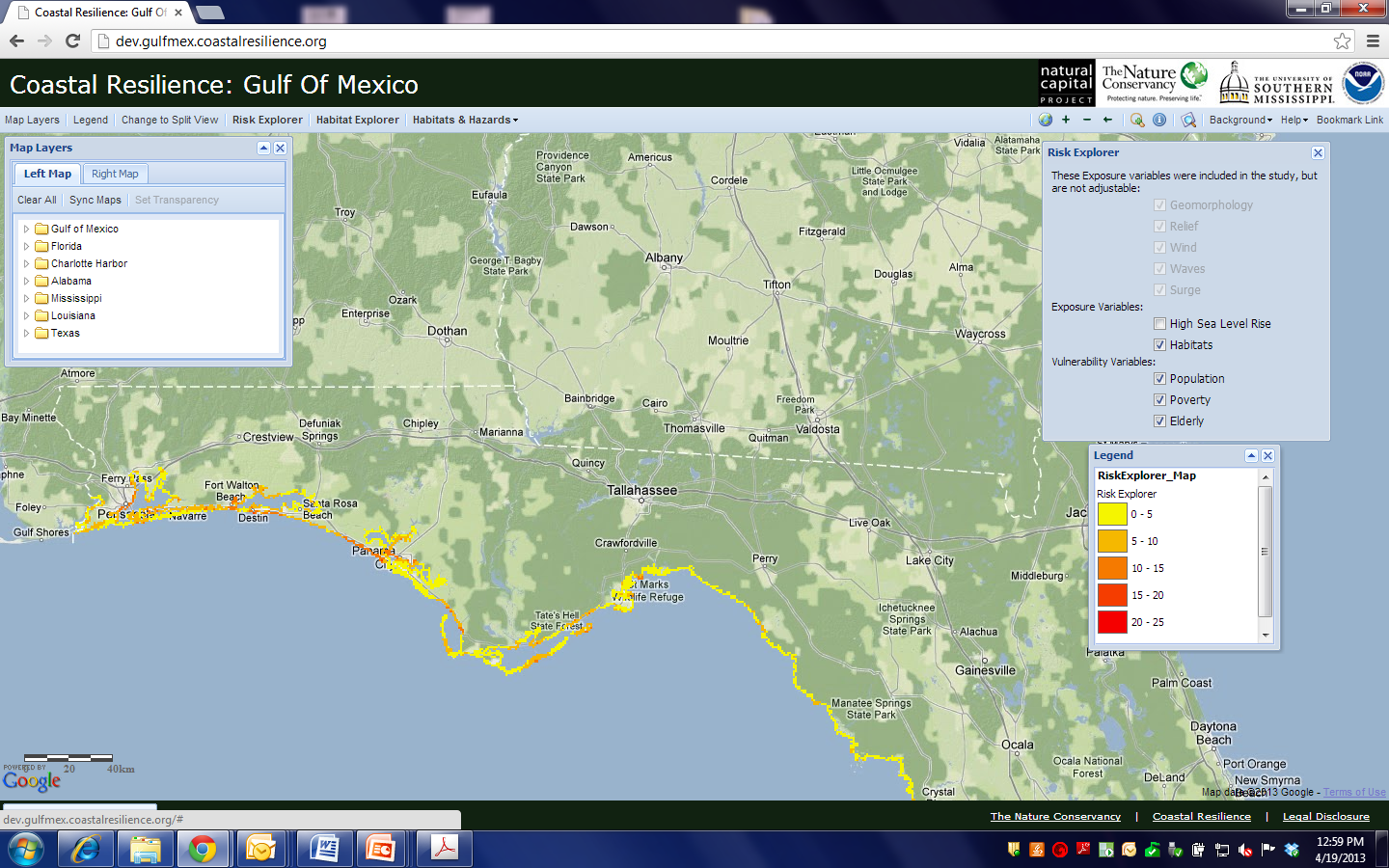 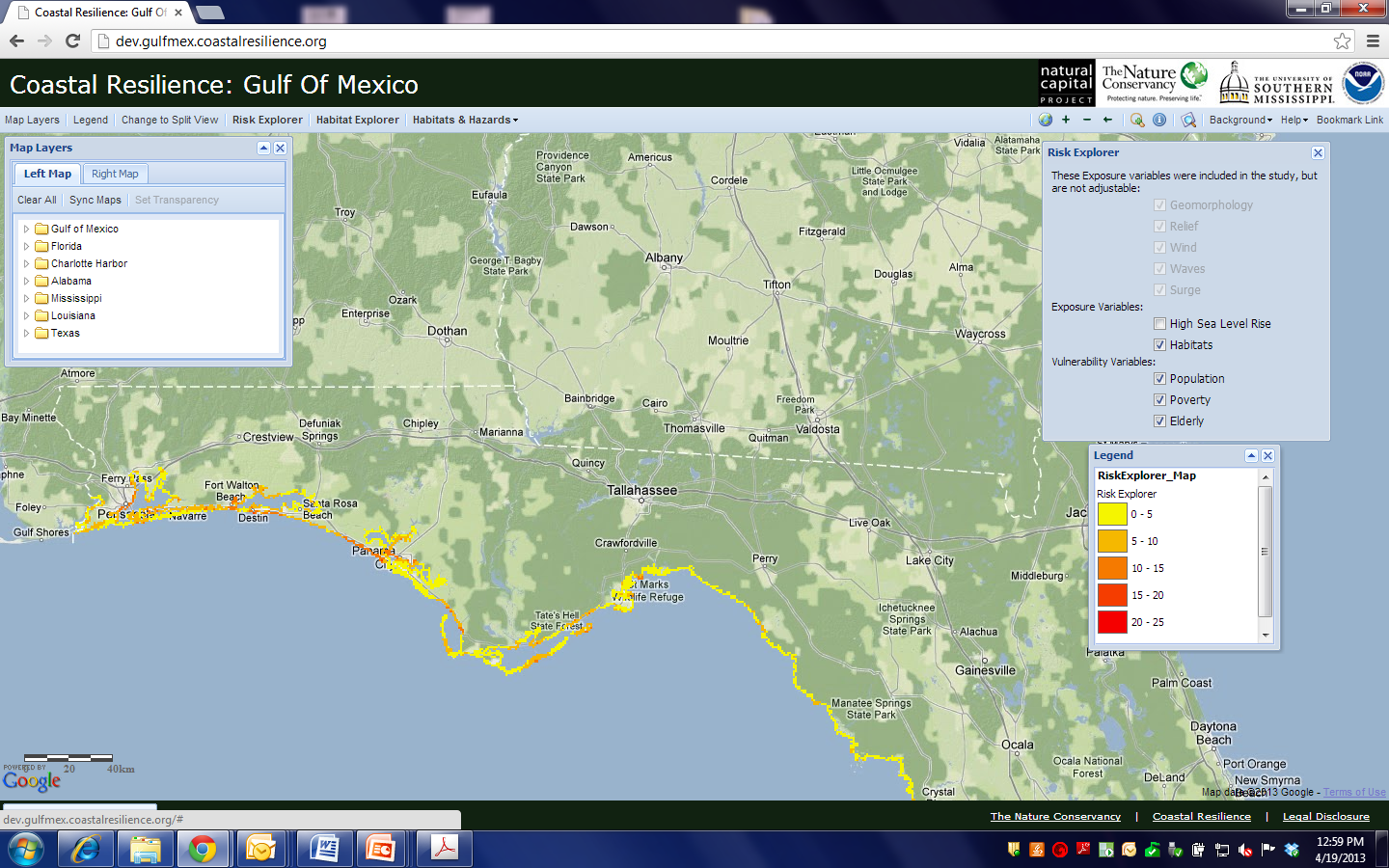 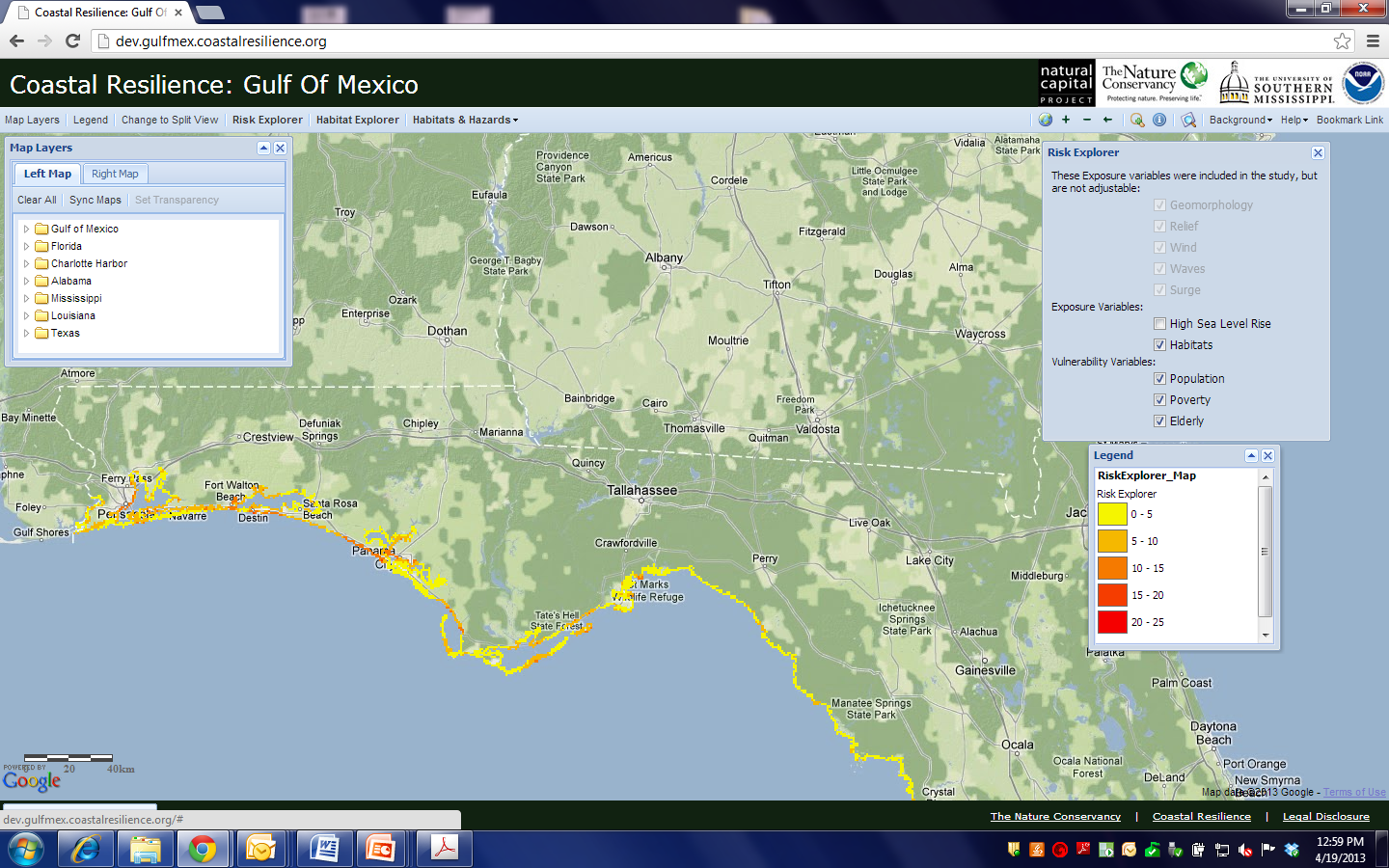 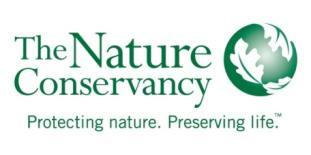 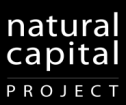 Assessing Solutions: Which marshes might provide the most risk reduction benefits in NY and CT
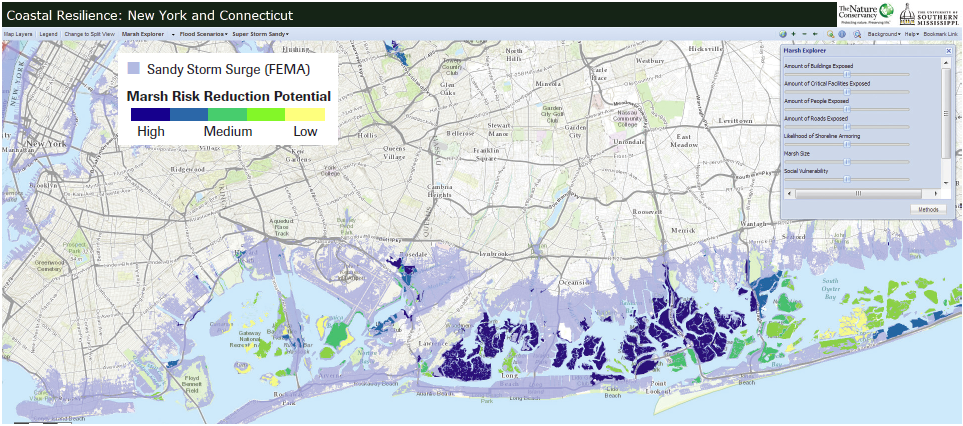 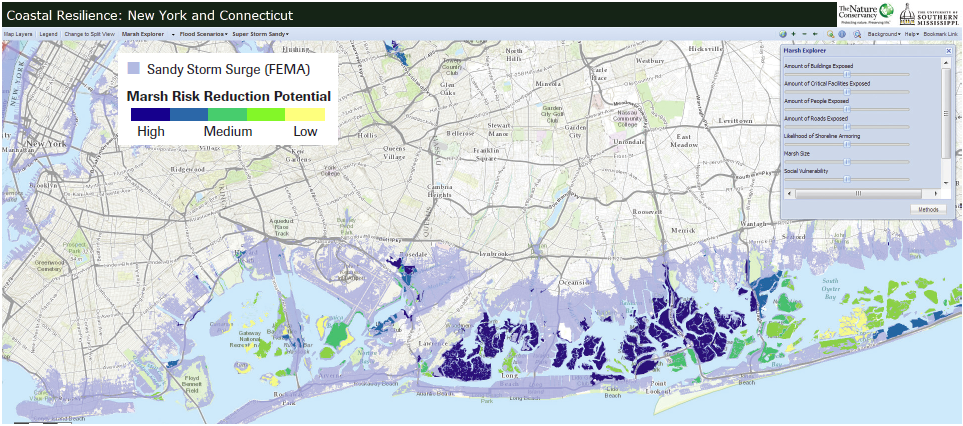 Socio-Economics  Behind Marshes
$19 billion in building replacement costs
321,000 people
1,700 miles of roads
138 critical facilities
www.LIS.coastalresilience.org
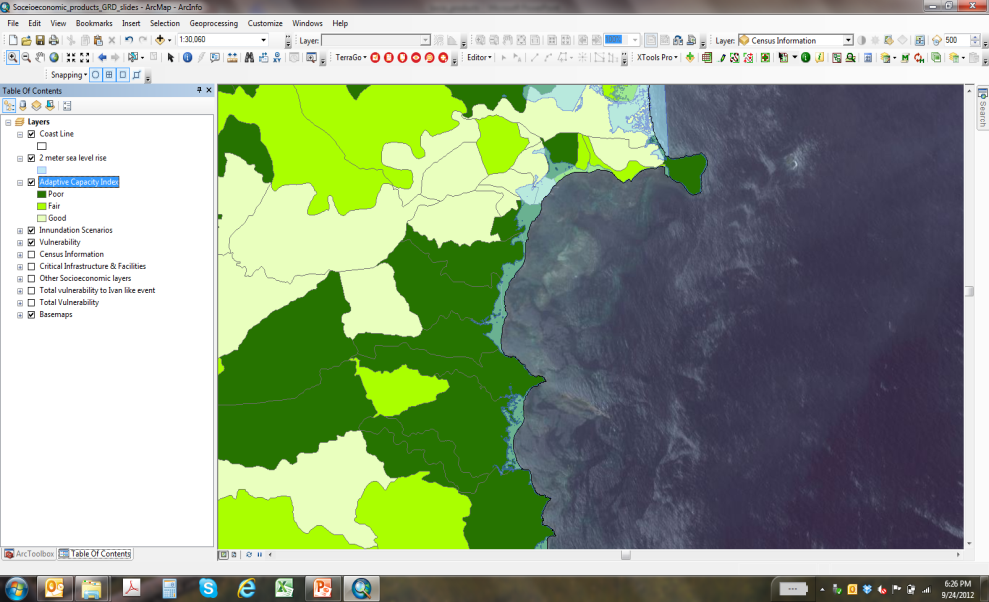 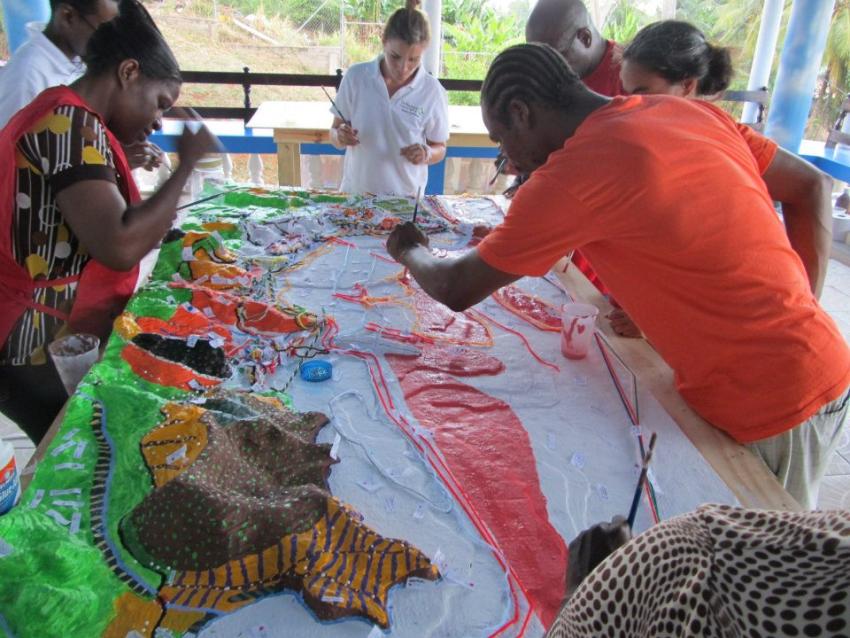 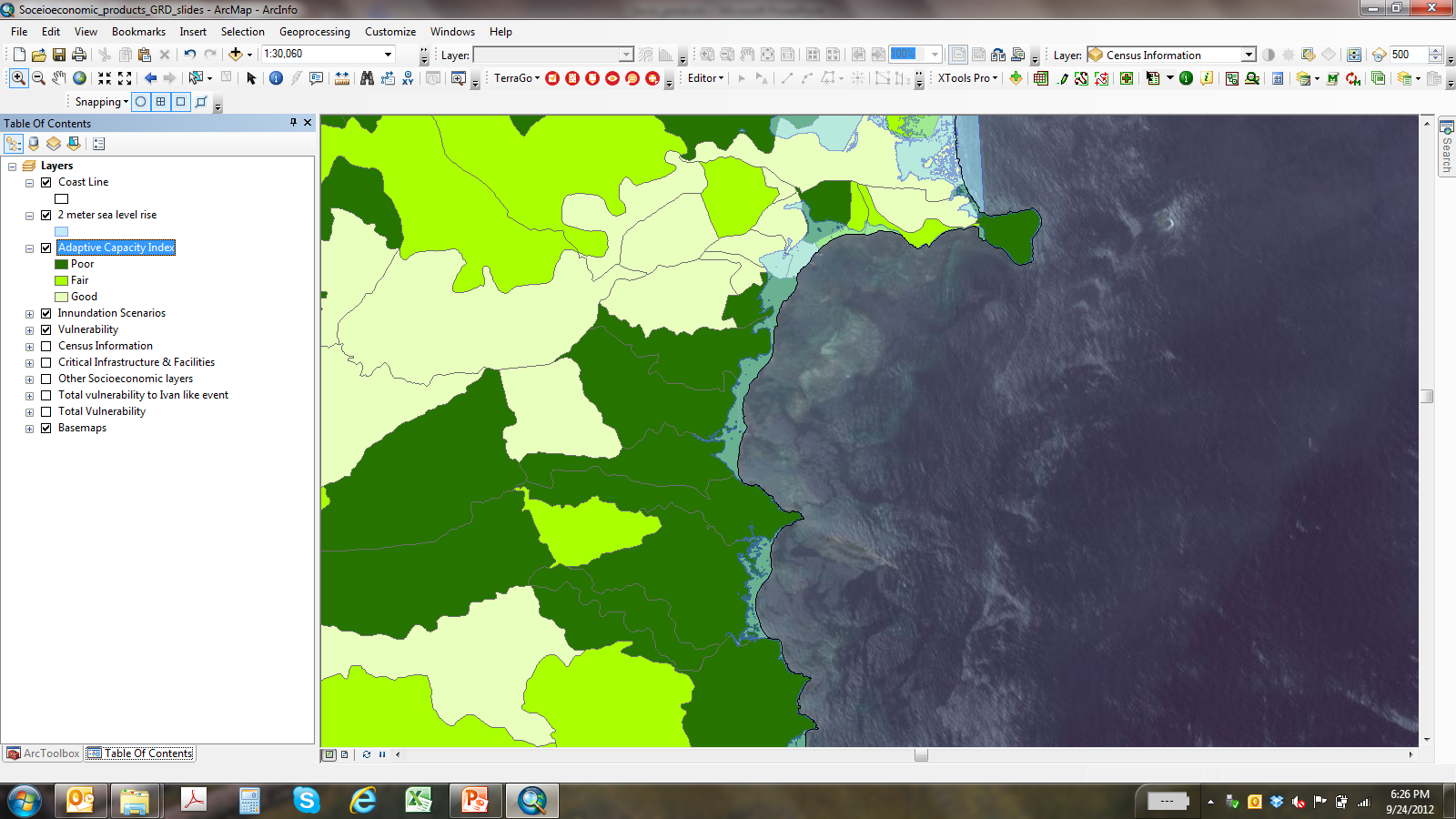 +
Science
Participatory mapping
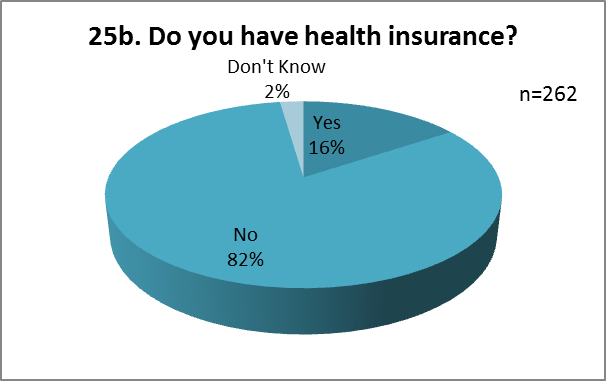 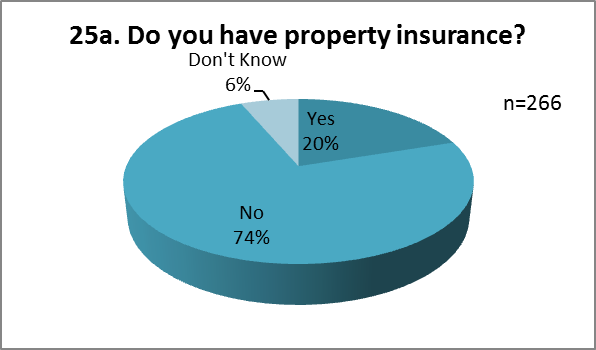 Community surveys
=
Effective EBA solutions
[Speaker Notes: Merging science, participatory mapping and community surveys to design and implement effective nature based strategies (solutions that will “stick”)]
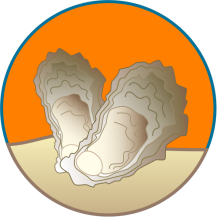 Designing Oyster Reefs as Breakwaters
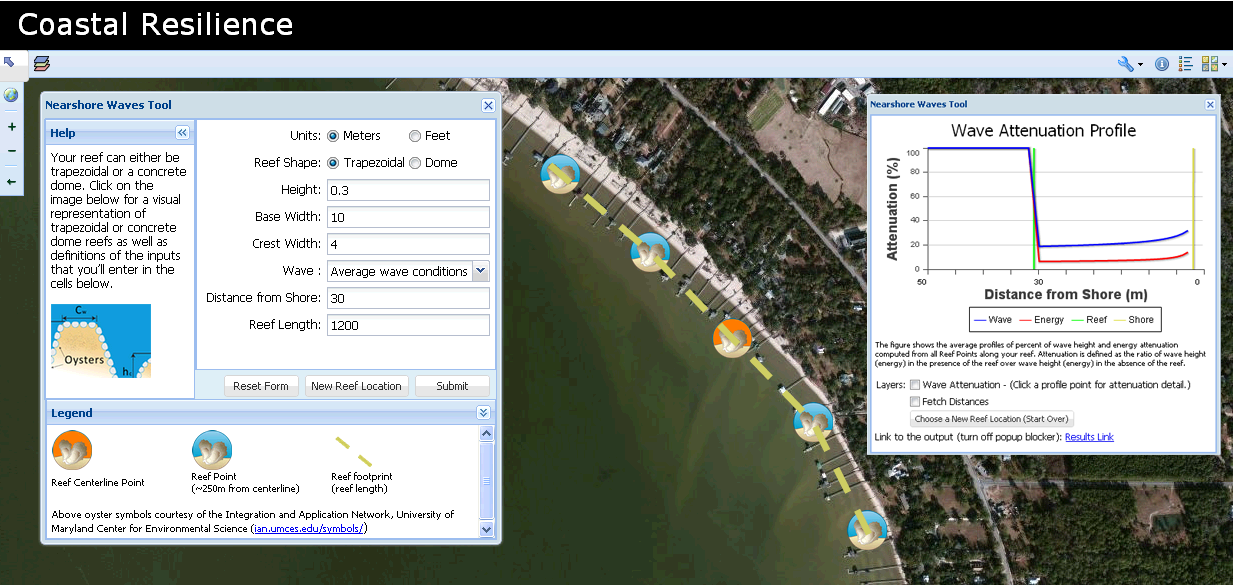 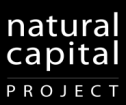 www.gulfmex.coastalresilience.org
Puget Sound Coastal Resilience
Estimating wave reduction & restoration of eelgrass, marsh and dikes 	-- TNC, NatCap, USGS
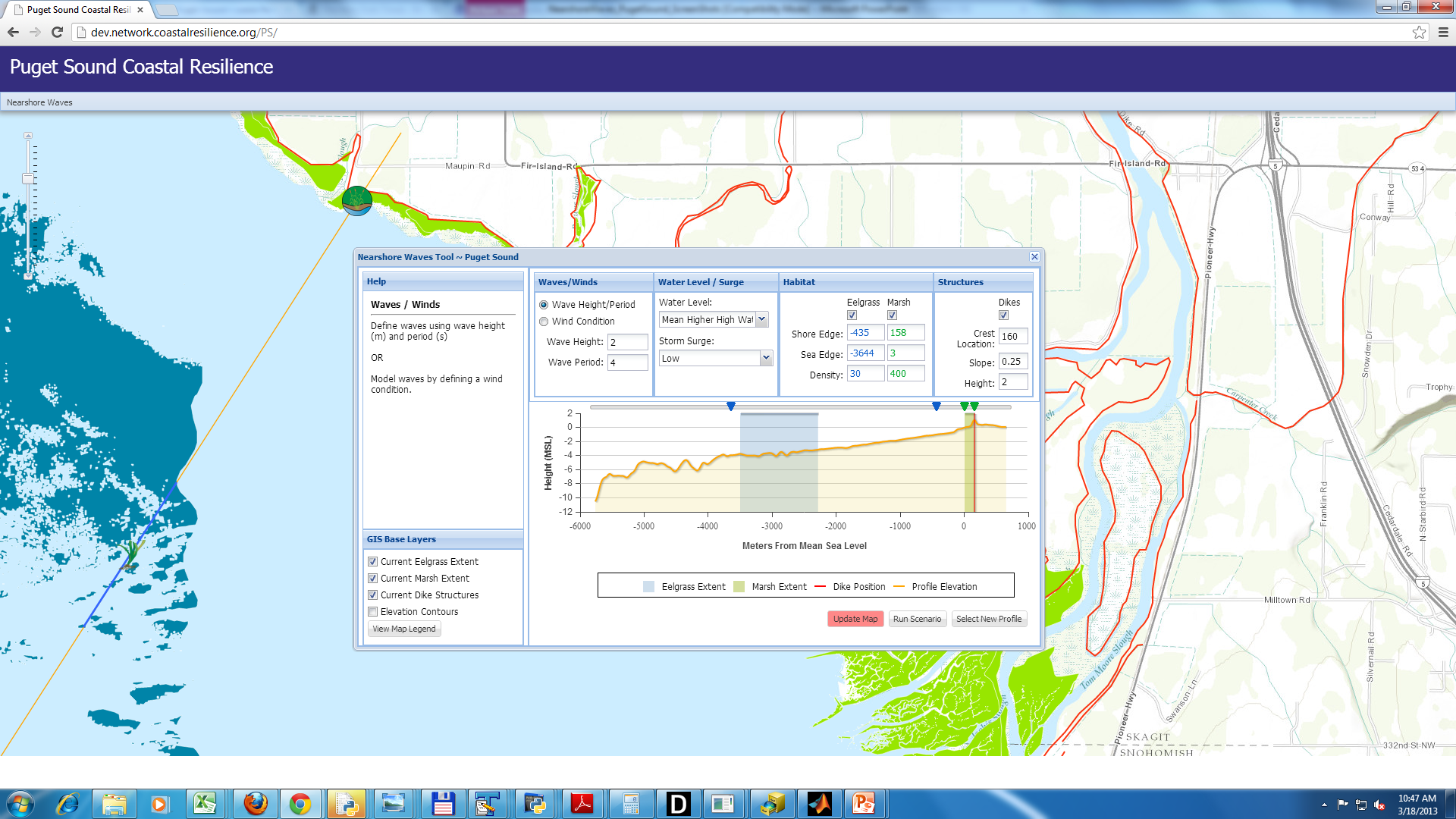 “Solutions Assessment”-- Draft
Solution index i
 Risk i
Cost/benefit i
Feasibility i
=
+
+
i
Resettlement
Zoning
Green infrastructure
Grey infrastructure
….
Exposure
Susceptibility
Coping capacity
Adaptive capacity
Costs
  Initial
  Maintenance
  Sustainability

Benefits
  Direct
  Co-benefits
  Livelihoods
Funding
Permitting
Agency mission
Policy
Incentives
Dis-incentives
Time to implement
Duration
Maintenance
Spatial elements
Enabling cond.
Ecological cond.
Willingness
Barbados
Examining Costs:Benefits of Coastal Adaptation Approaches
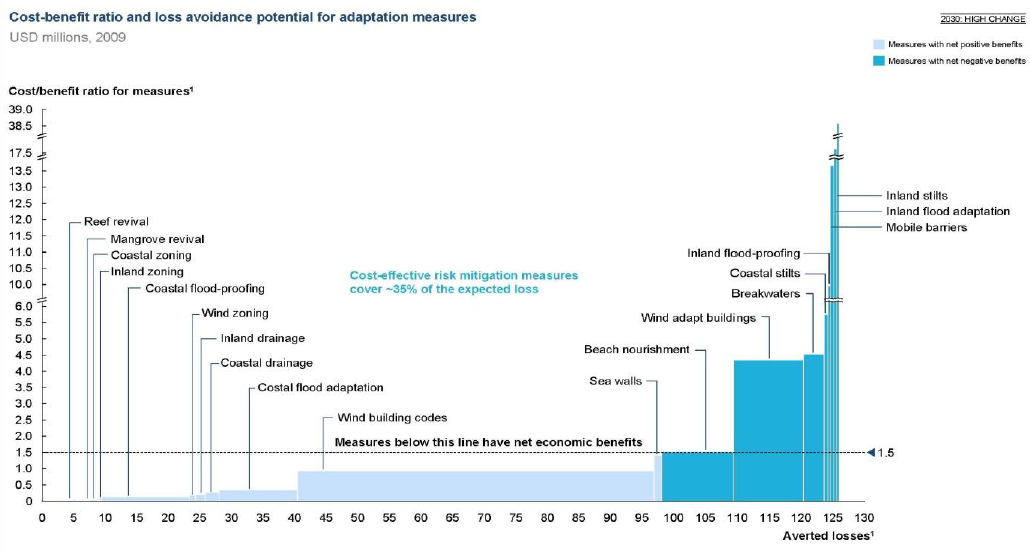 Cost:Benefit ($M)
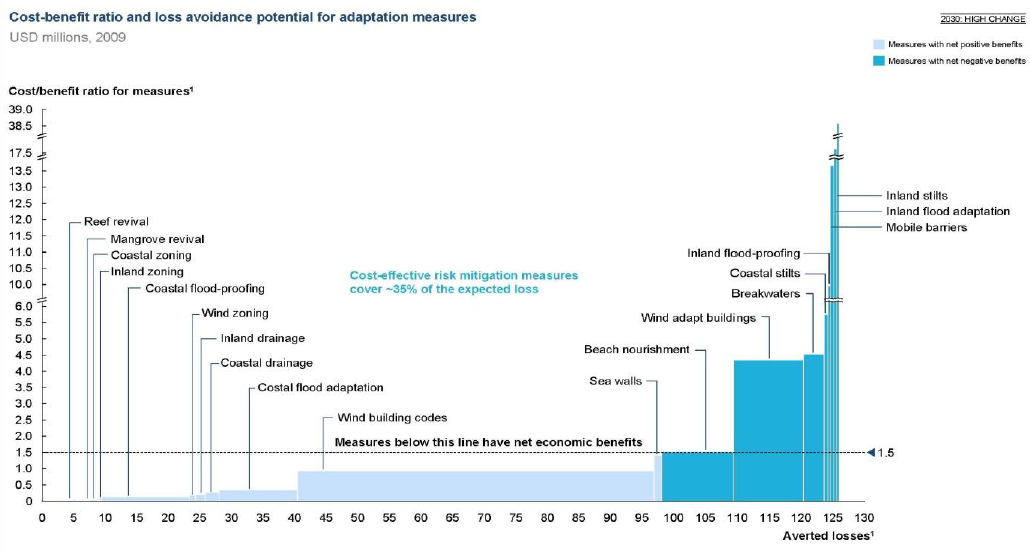 Reef Rest.
Mangrove Restoration
Measures w/ net Pos benefits
Measures w/ net Neg benefits
Breakwaters
Beach nourish
Wind Building Codes
Amount of Averted Loss ($M)
Based on work by Economics of Climate Adaptation working  group- Swiss Re climada model
Estimating Risk Across Caribbean & Latin America
Km/h
Hurricane Wind Speed
240
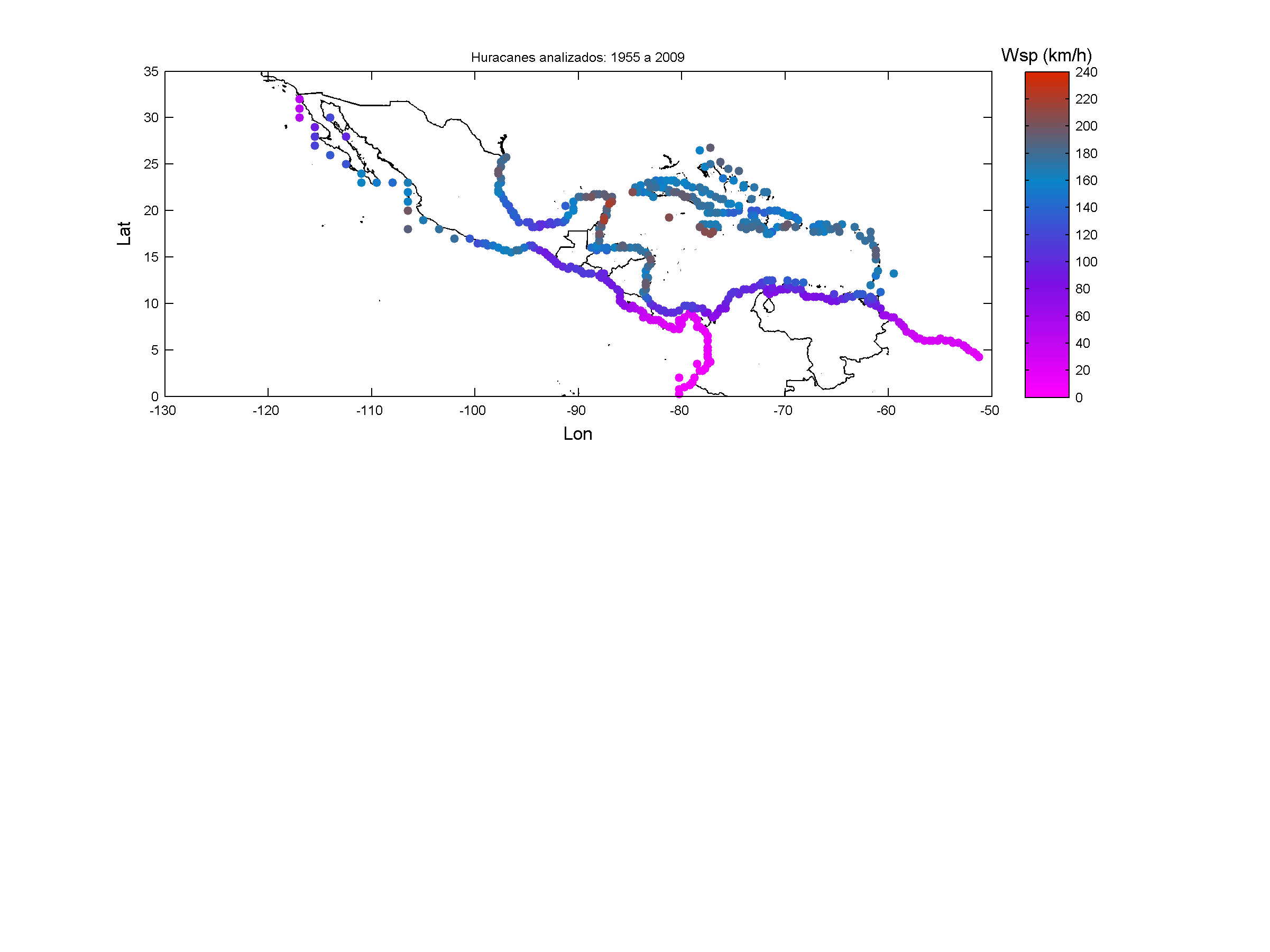 0
Hurricane Storm Surge
m
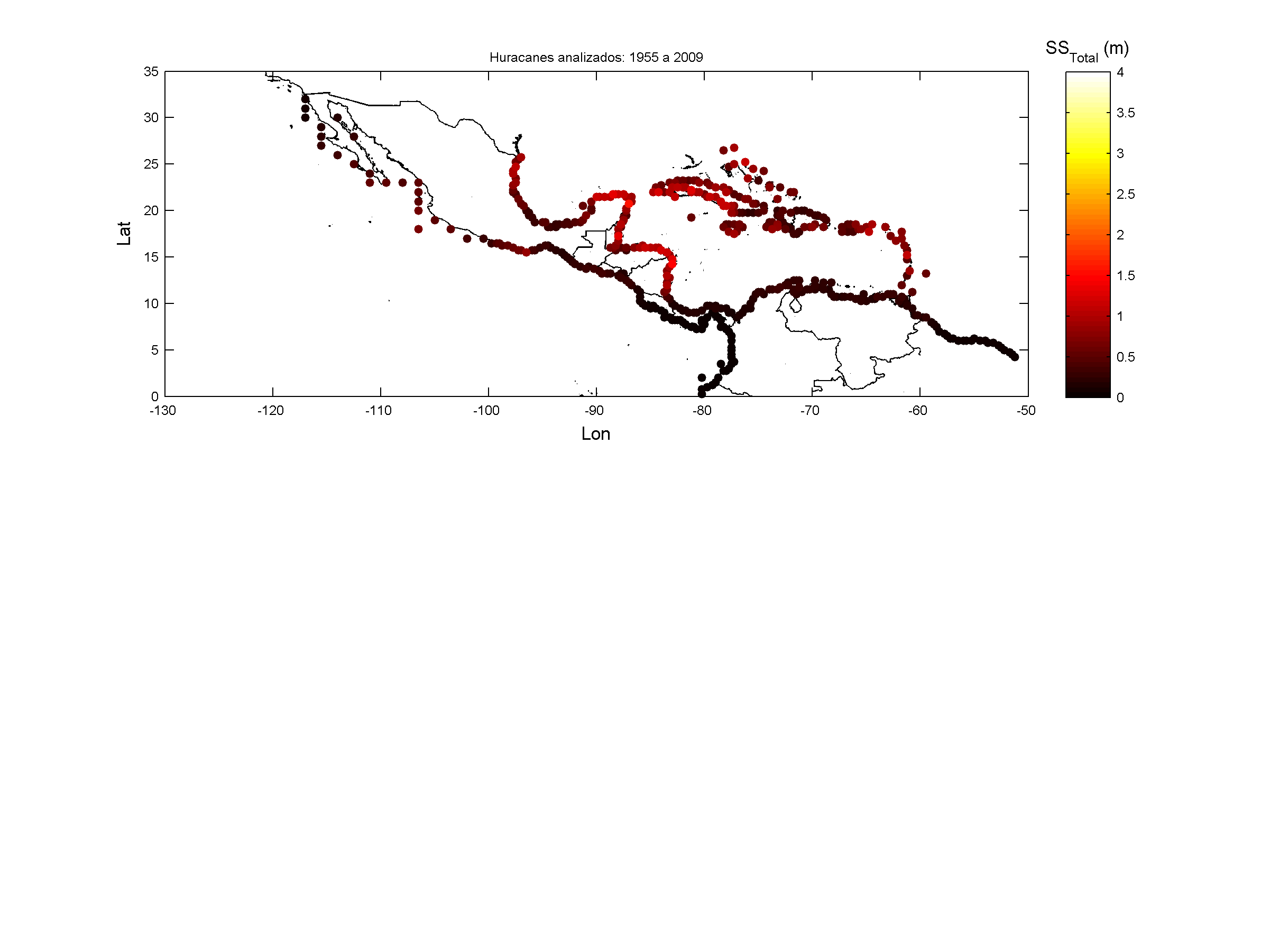 4
0
Making the Case in SciencePapers & Reports 2010-2012
Beck, M. W., C. Shepard. 2012. Coastal habitats and risk reduction In  World Risk Report 2012. 
Beck et al. 2013. Using interactive decision support to integrate coast hazard mitigation and ecosystem services in Long Island Sound, New York and Connecticut USA.  In Linkages between Ecosystems, Livelihoods and DRR.
Ferdaña, Z. et al. 2010. Building Interactive Decision Support to Meet Management Objectives for Coastal Conservation and Hazard Mitigation on Long Island, New York, USA, in Building Resilience to Climate Change: Ecosystem-based adaptation and lessons from the field.  
Gilmer, B. and Z. Ferdaña. 2012. Developing a Framework for Assessing Coastal Vulnerability to Sea Level Rise in Southern New England, USA, in Resilient Cities 2: Cities and Adaptation to Climate Change.
Gilmer, B. et al.  2012. Informing Conservation Planning Using SLR  and Storm Surge Vulnerability Assessments in  
Galveston Bay and Jefferson County, Texas.
Grand Bay, Mississippi and Alabama
Saint Andrews Bay and Choctawhatchee Bay, Florida. The Nature Conservancy.
Grantham, H.S., E. McLeod, A. Brooks, J. Hardcastle, A.J. Richardson, E. Poloczanska, T. Hills, T., S.D. Jupiter, N. Mieszkowska, C.J. Klein, and J.E.M. Watson. 2011. Ecosystem-based adaptation in marine ecosystems of tropical Oceania in response to climate change. Pacific Conservation Biology 17: 241-258.
Hale et al. 2011. Helping coastal communities adapt to climate change. Solutions 1:84-85.
McIvor, A. L., Möller, I., Spencer, T., and Spalding, M., 2012. Natural Coastal Protection Series: TNC & WI
Reduction of wind and swell waves by mangroves
Storm surge reduction by mangroves
Mcleod et al. In press. Integrating climate & ocean change vulnerability into conservation planning. Coastal Mgmt.
Mcleod et al.. In press. Preparing to manage coral reefs for ocean acidification: Lessons from coral bleaching. Frontiers in Ecology and the Environment.
Spalding et al. In press. Coastal ecosystems: a critical element of risk reduction. Conservation Letters.
Spalding et al. In press. The role of ecosystems in coastal protection: adapting to climate change and coastal hazards. Ocean & Coastal Management.


					See www.coastalresilience.org/resources
SNAP Group on Coastal Defenses
 Co-Led by TNC & WCS with NCEAS

Bringing together leading ecologists, economists, engineers and policy wonks to
Provide evidence & databases on when, where and how investments in natural defenses are cost-effective;
Develop practical guidance for decision-makers & practitioners to implement solutions;
Identify policy and financial incentives that lead to reduced risks for people and nature.

Working Group 
Resource User Group
Rapid Response Team
[Speaker Notes: There is limited agreement on the basic definitions of risk and vulnerability both within and between the disaster risk reduction and climate change adaptation communities (Renaud and Perez 2010). Following Shepard et al. (2011) : ‘‘vulnerability’’ is the susceptibility of both biophysical and social systems to a ‘‘hazard,’’ which is an event or occurrence that has the potential to cause harm to people and/or property. ‘‘Risk’’ is the likelihood or probability of such harm.]
New Coastal Resilience platformwill launch July 2013
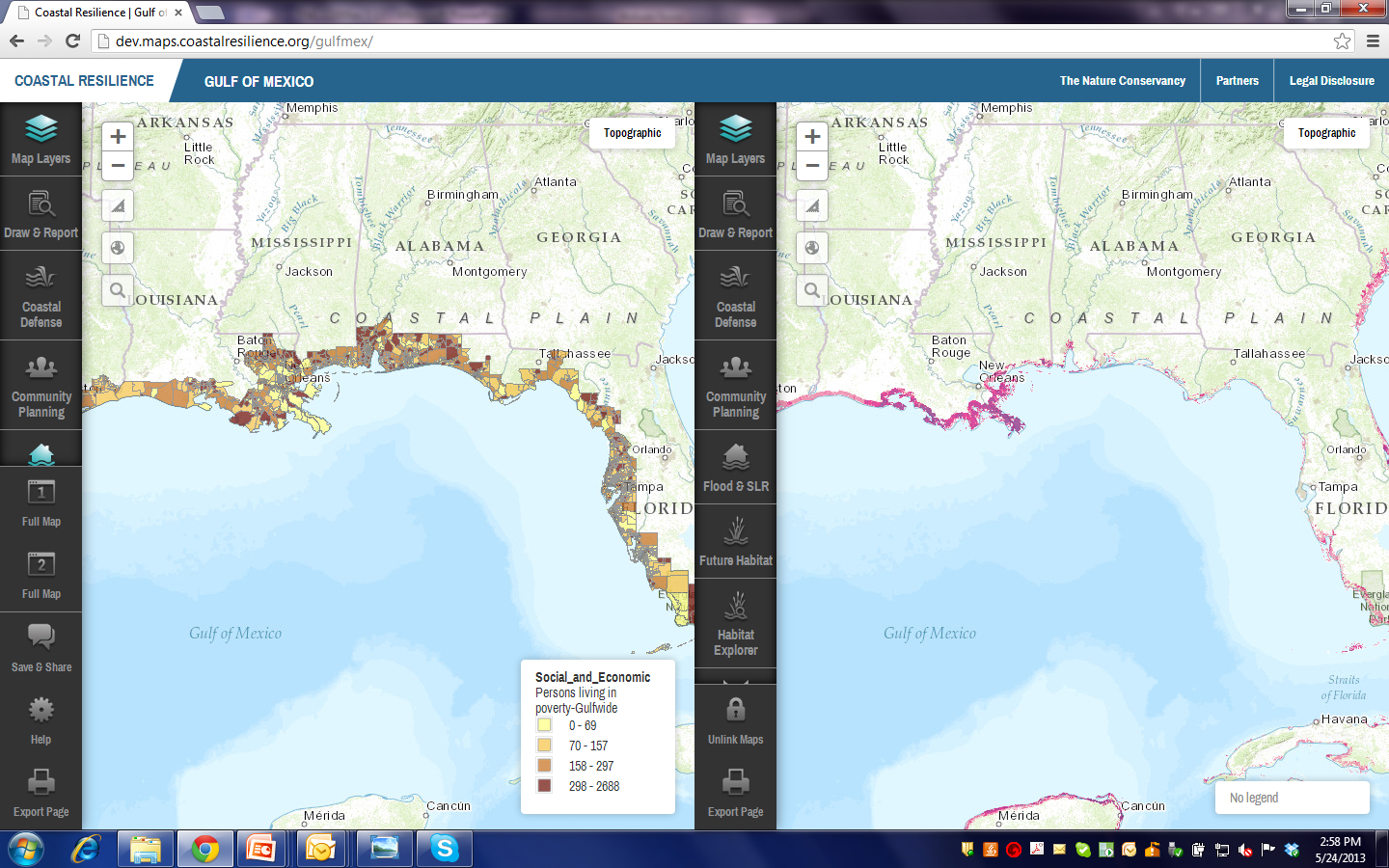 Social Vuln.
% Below Poverty
Exposure
Storm Surge Freq
Ten local applications and one global tool
Summary
Connecting Science, Tools, Policy & Action to build 	Coastal Resilience (Globally + 10 States + 7 nations)
 Building a Robust Framework to Assess Risk, Identify 	Solutions, Take Action & Measure effectiveness 
 Coastal habitats can play major role in reducing risks
 Opportunity to re-focus Billions in Hazard Mitigation     	& Adaptation $ to Greener Infrastructure
 And in reducing development risks
 With partnerships in Engineering, Re-Insurance & 
	Aid/Development groups
 Many new innovations this year; more coming
Visualizing coastal impacts, 
planning wisely for the future, and making smart choices today
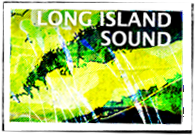 coastalresilience.org
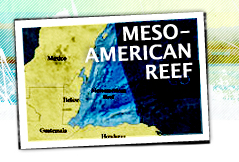 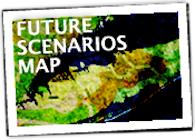 Mike Beck
mbeck@tnc.org
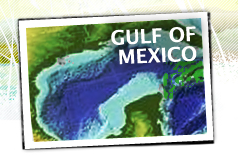 Decision Support
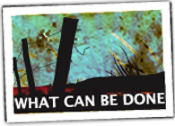 Grenada & Grenadines
Papua New Guinea &
Solomon Islands
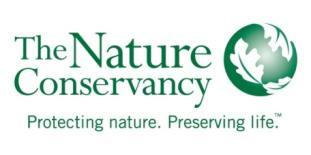 Geographies
Solutions
Were Buildings Behind Marshes Less Likely to be Flooded in NYC
Structures at similar distance from shore & elevation
Logistic regression
Within 5 boroughs
Structures behind marshes 
    12% less likely to be flooded
Examining rest of NY marshes
& beaches/dunes in NY/NJ 
        w/ Dr. Rob Young (WCU)
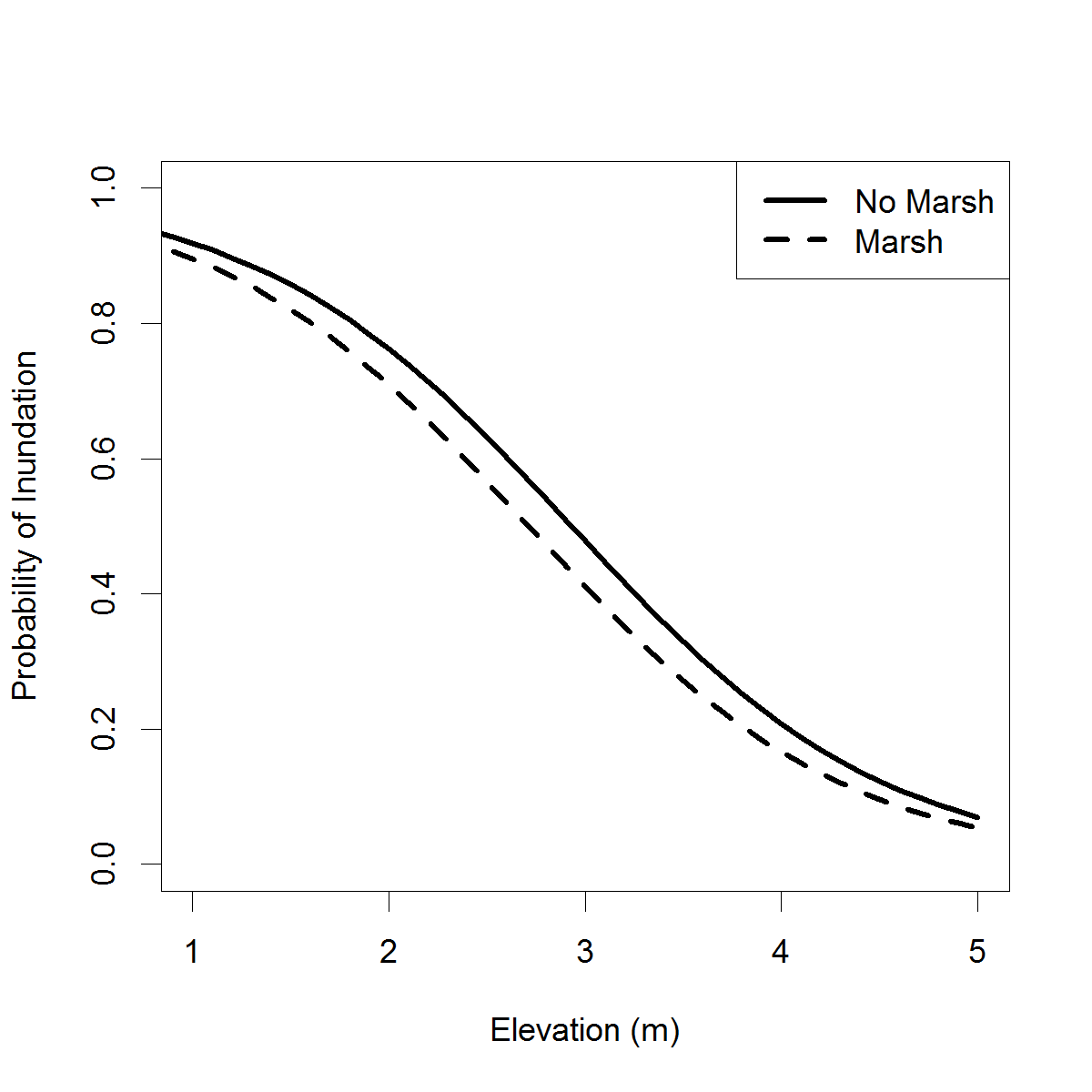 The Coastal Resilience framework:

1. Assess Risk
Risk = Exposure * Social Vulnerability
(Vulnerability = Sensitivity * Coping Capacity * Adaptive Capacity)
2. Identify Solutions
Each potential solution (i) isSolutioni = Δ Riski * (Benefit/Cost) i * Feasibilityi
3. Take Action 
4. Measure Effectiveness
[Speaker Notes: There is limited agreement on the basic definitions of risk and vulnerability both within and between the disaster risk reduction and climate change adaptation communities (Renaud and Perez 2010). Following Shepard et al. (2011) : ‘‘vulnerability’’ is the susceptibility of both biophysical and social systems to a ‘‘hazard,’’ which is an event or occurrence that has the potential to cause harm to people and/or property. ‘‘Risk’’ is the likelihood or probability of such harm.]
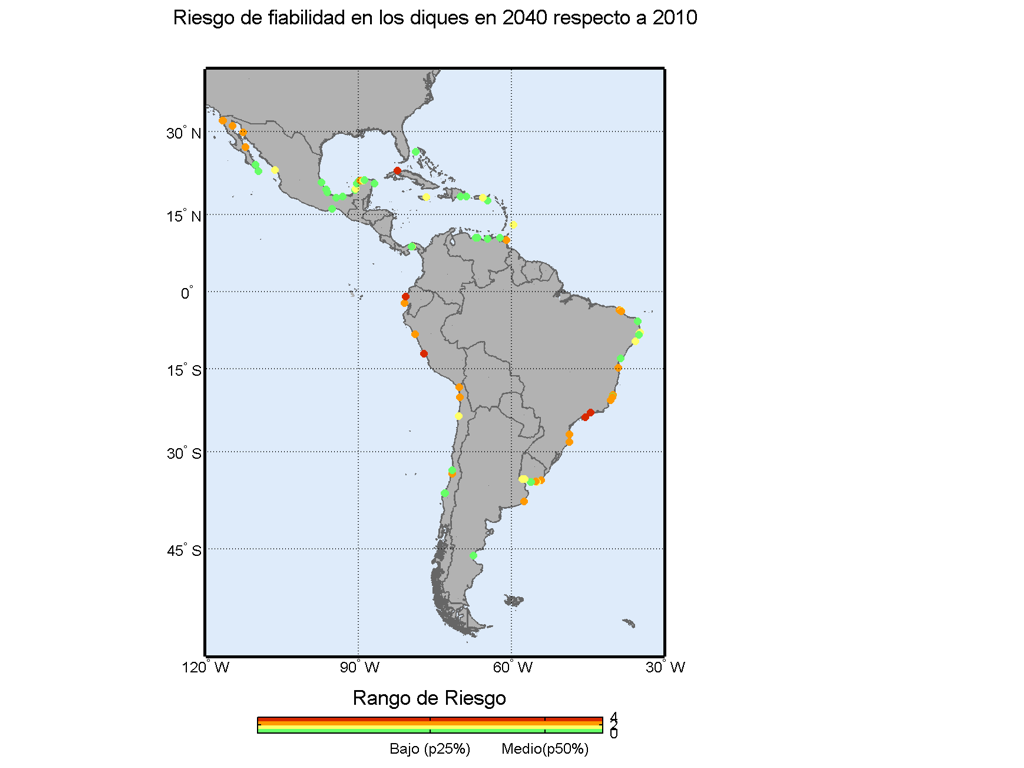 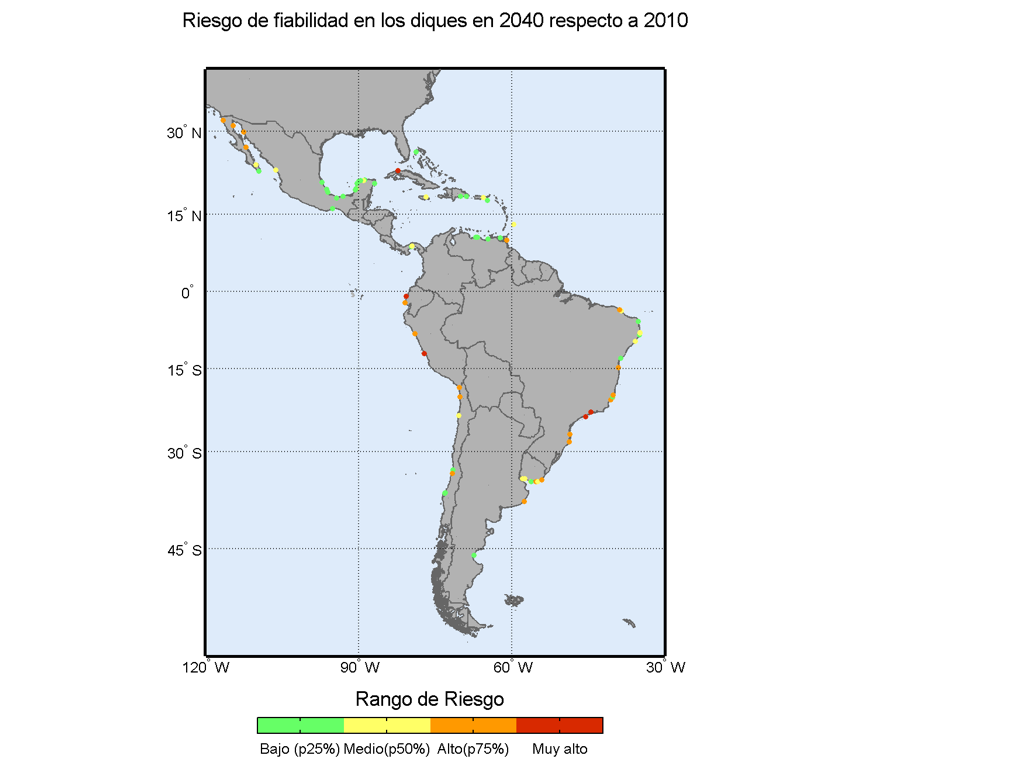 Example of Risk integration 2: Reliability of Defensive Breakwaters
Type of sea-port as a function of its socio-economic relevance
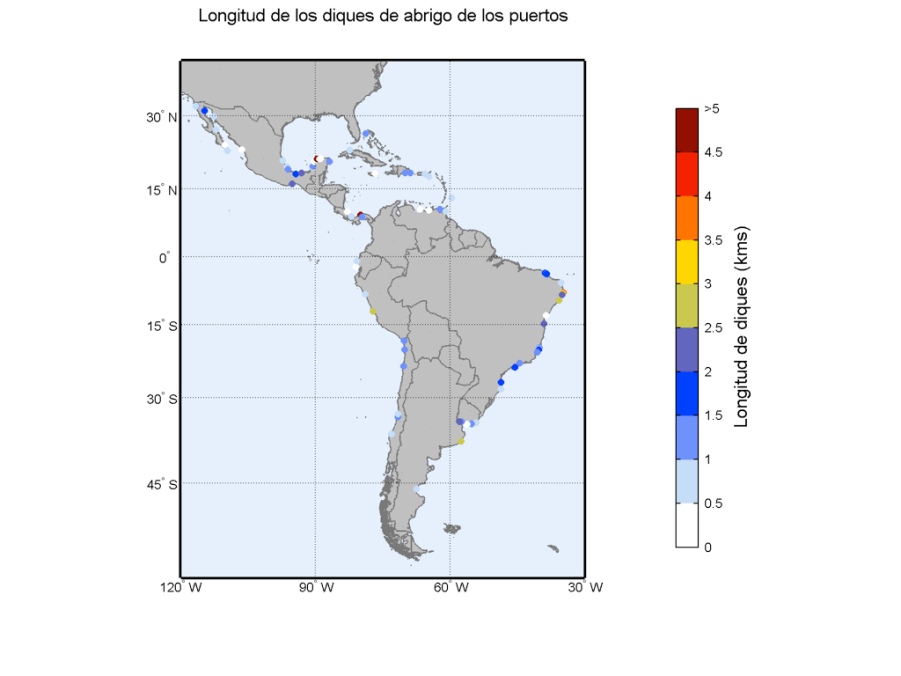 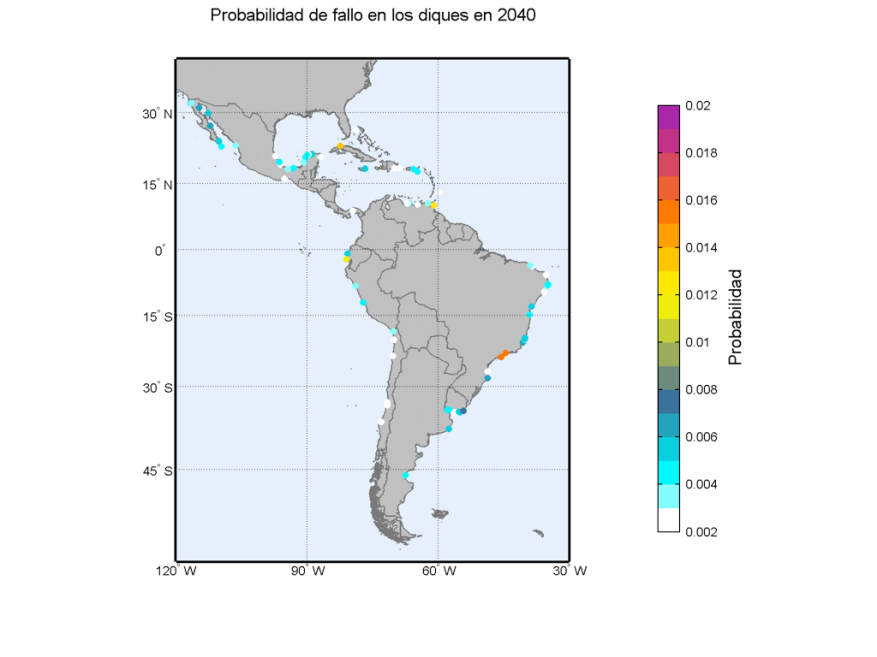 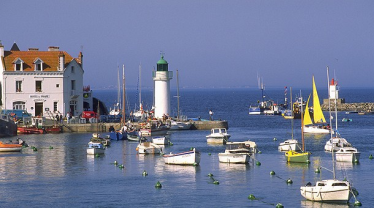 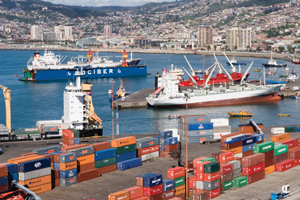 Hazard
Vulnerability
Exposure
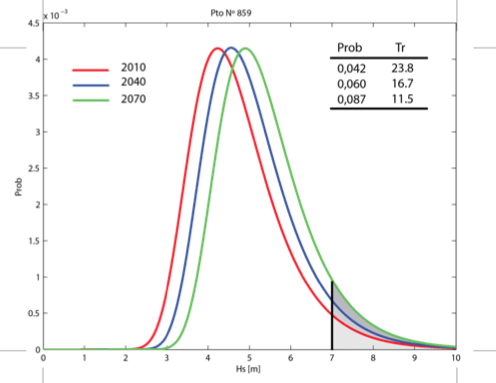 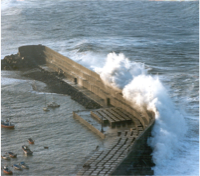 Length to repair
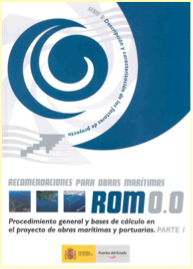 Change in design probability level
What I aim to focus on this talk is some of the newest stuff that we have been working on & to be able to point you to the sessions and people who you can find out more from.

Tools are for engagement – helped to get CT policy in place & tercek on Coumo commission
Hurricane Wilma (2005) and MesoAmerican Reef Protection
			Puerto Morelos, Mexico
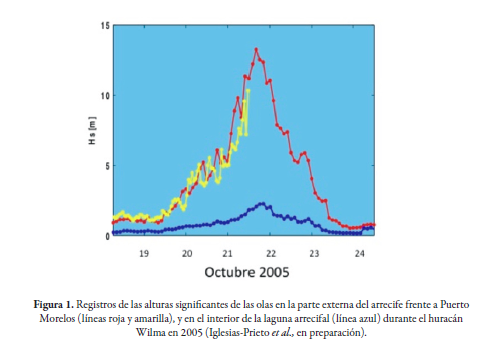 outer reef
Wave Height (m)
Records of significant wave heights off Puerto Morelos, MX
	outer reef -		red and yellow lines 
	within the reef lagoon- 	blue line
in reef lagoon
Blanchon, et al. 2010. Arrecifes de coral y cambio climático: vulnerabilidad de la zona costera del estado de Quintana Roo. p. 229-248. En: Botello et al. (ed.). Vulnerabilidad de las zonas costeras mexicanas ante el cambio climático. Semarnat-ine, unam-icmyl, Universidad Autónoma de Campeche. 514 p.
‘… coral reef was able to attenuate the energy of storm waves by 99% during Hurricane Wilma’
Blanchon, et al. 2010. Arrecifes de coral y cambio climático: vulnerabilidad de la zona costera del estado de Quintana Roo.
Key new features
Specific tools for specific geographies
Designed for partner engagement
Centralized database management
New geographies added easily


Other features
Works well on tablet devices
Better web performance
Draw & Report tool
Export map
Save & Share map
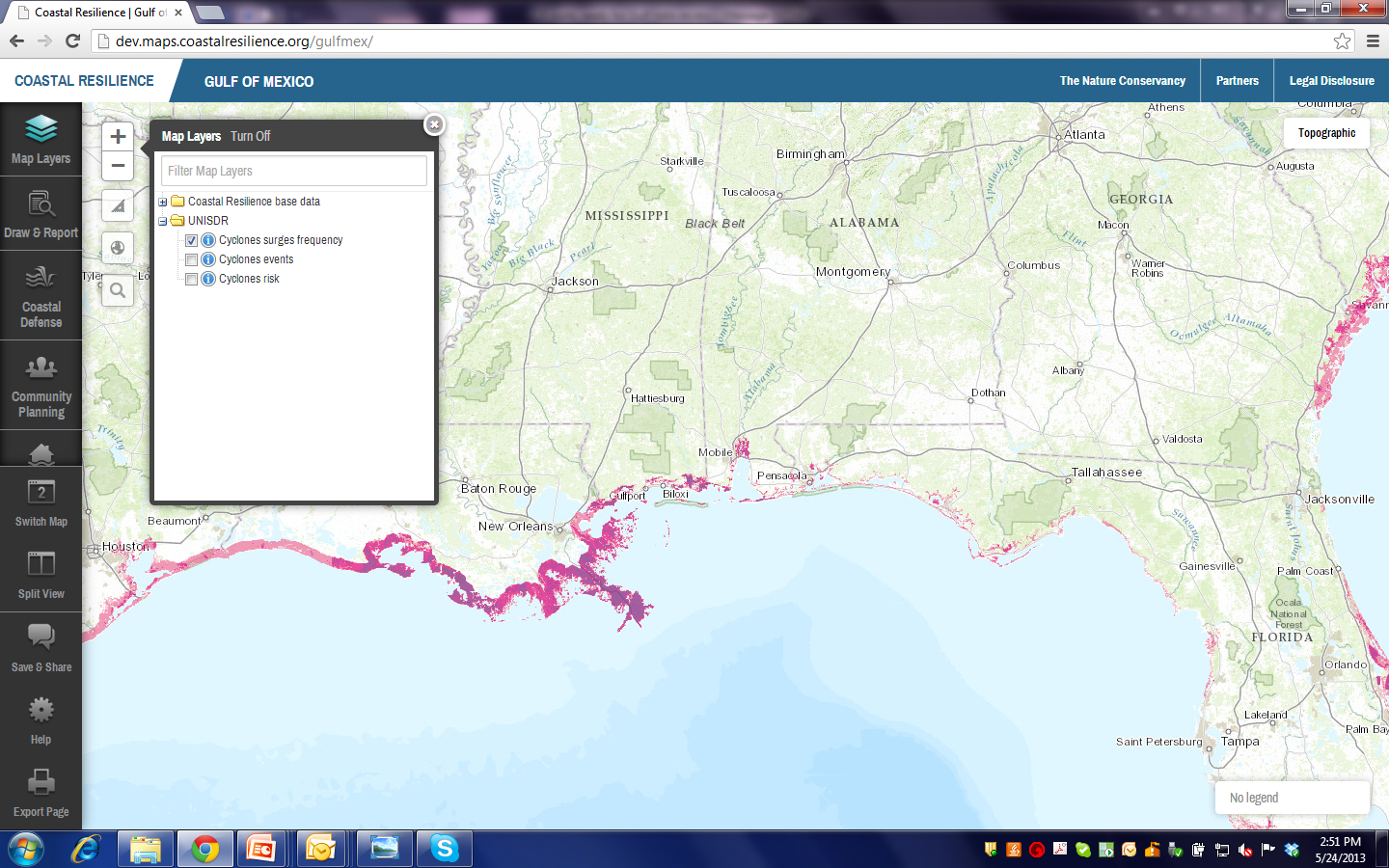